Herbsttagung AdW Oberbayern - 27. November 2019
Eisenbahner-Baugenossenschaft München-Ost Rbf. e.G.
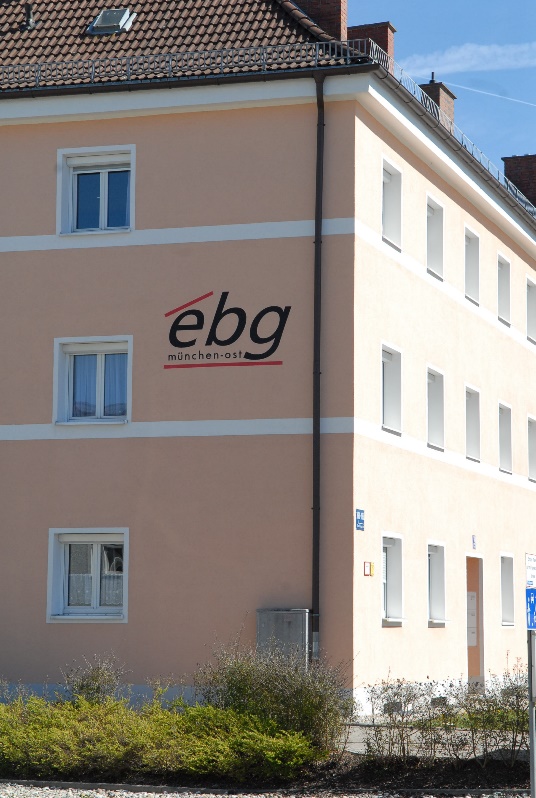 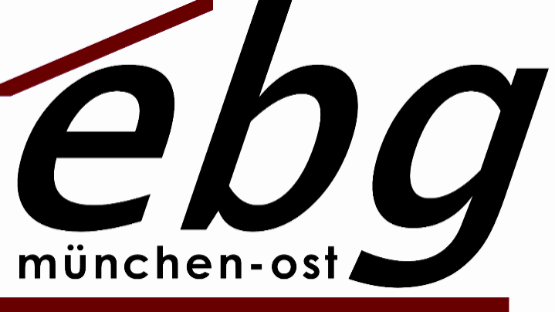 Dipl.-Ing.(FH) Astrid Moquete
Dr. Sonja Kienle
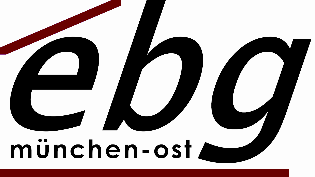 Eisenbahner-Baugenossenschaft München-Ost Rbf. e.G.
Rahmendaten:
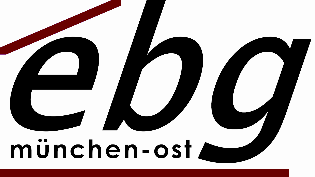 Eisenbahner-Baugenossenschaft München-Ost Rbf. e.G.
Was macht uns aus?
Klassische „alte“ Baugenossenschaft, gegründet 1922 
91 % unseres Wohnungsbestandes liegt in der Truderinger Straße, München / Berg am Laim 
51 Wohnungen in Kirchseeon
Durchschnittsmiete (2018):7,09 € /m²
Unsere Prägung: Eisenbahner-Historie
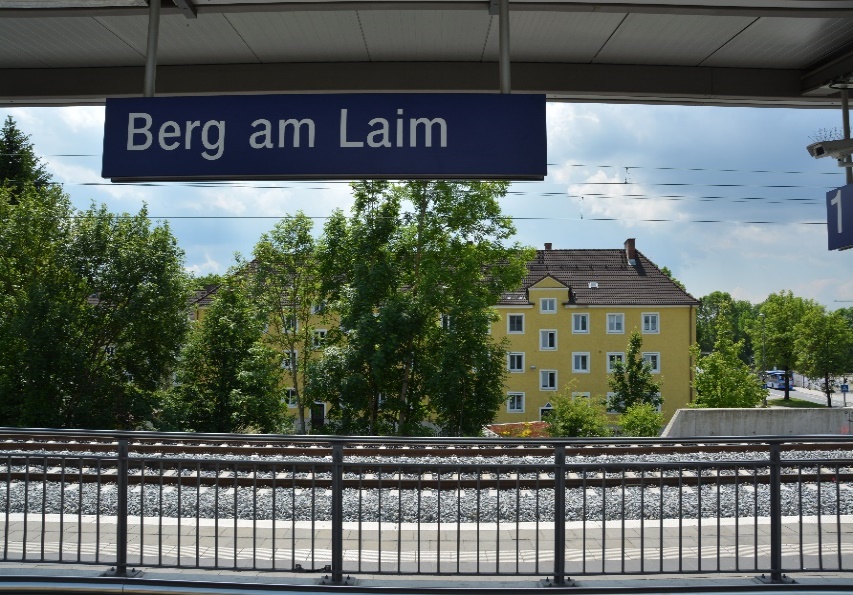 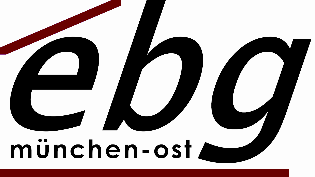 Eisenbahner-Baugenossenschaft München-Ost Rbf. e.G.
Was macht uns aus – Eisenbahner-Historie
Früher: Wohnungsbestand überwiegend auf Erbpachtvom „Bundes-Eisenbahn-Vermögen“ (BEV) 
2012: Verdopplung des eigenen Wohnungsbestandes durchAnkauf von „BEV“ für 24,5 Mio. € (325 Wohnungen/56 Häuser)
Weitere Käufe in 2015/2017
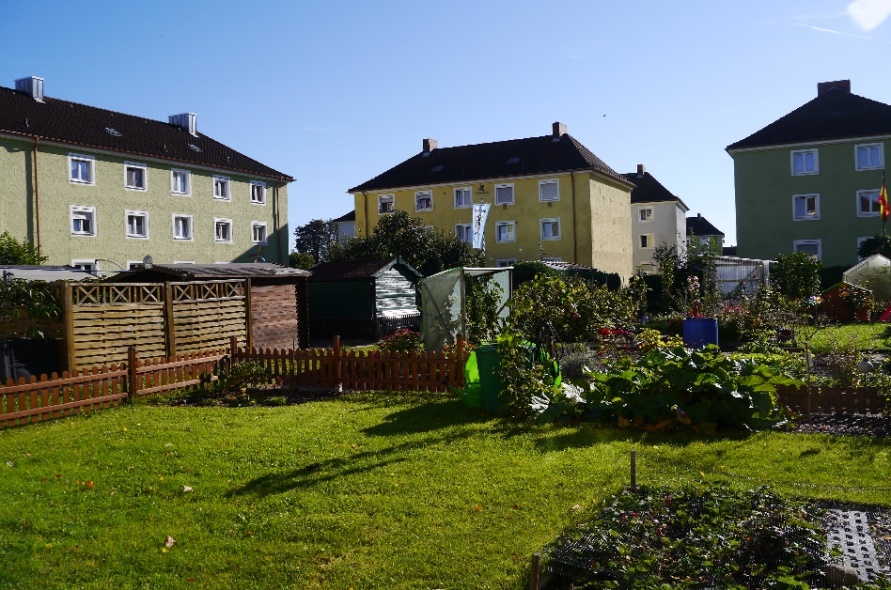 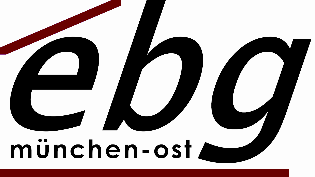 Eisenbahner-Baugenossenschaft München-Ost Rbf. e.G.
Was macht uns aus – Eisenbahner-Historie
Mit Ausnahme von 30 Einheiten (Kirchseeon) sind nun alle Grundstücke/Wohnungen im Eigentum
Seit Jahren steht die ebgalle Interessierten offen
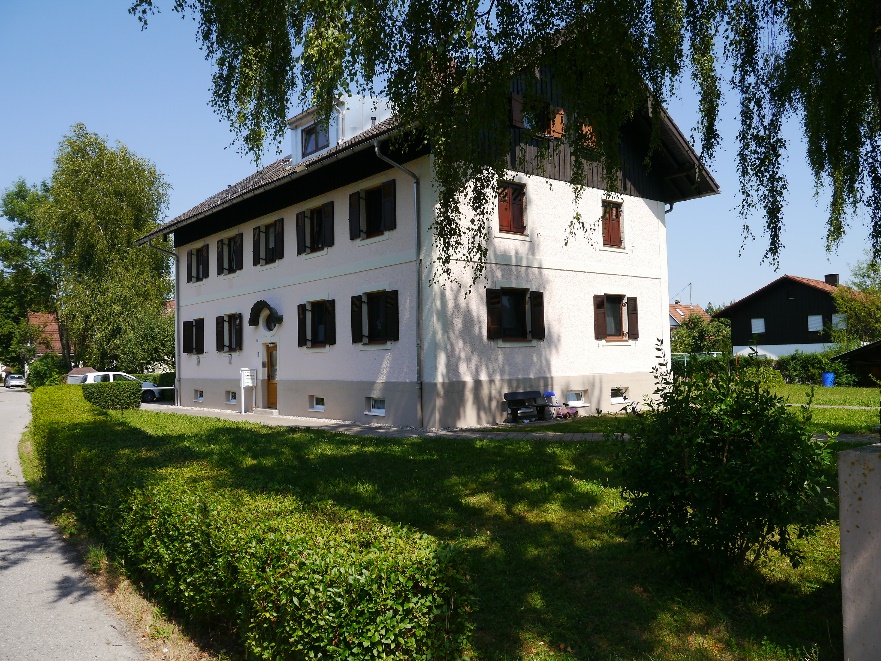 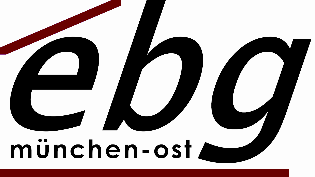 Eisenbahner-Baugenossenschaft München-Ost Rbf. e.G.
Was bringt die Zukunft?
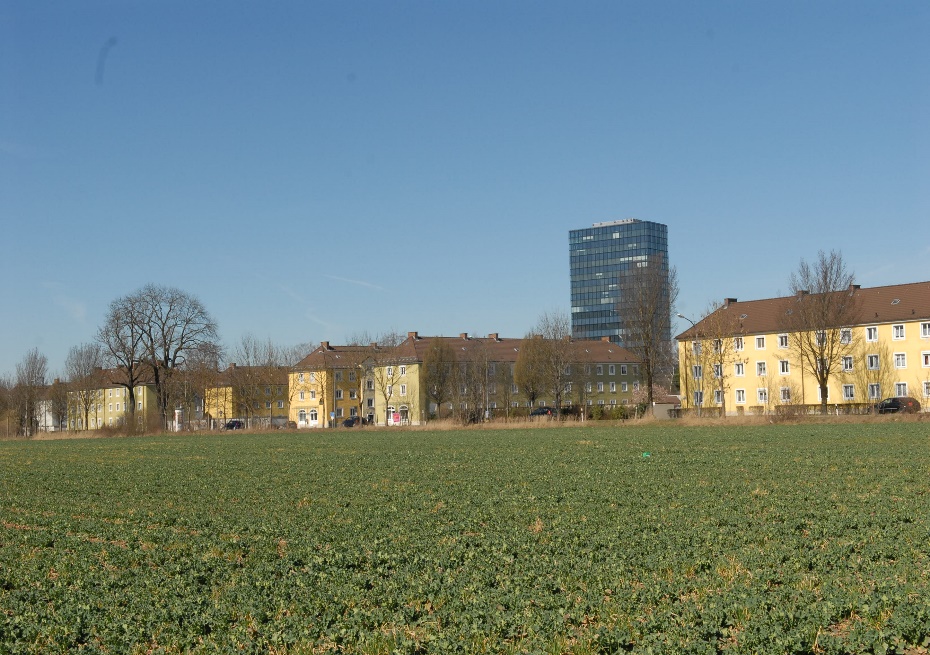 Instandhaltung
Nachverdichtung
…
Und hoffentlich die Mitgliedschaft bei der AdW Oberbayern!
Dipl.-Ing.(FH) Astrid Moquete
Dr. Sonja Kienle